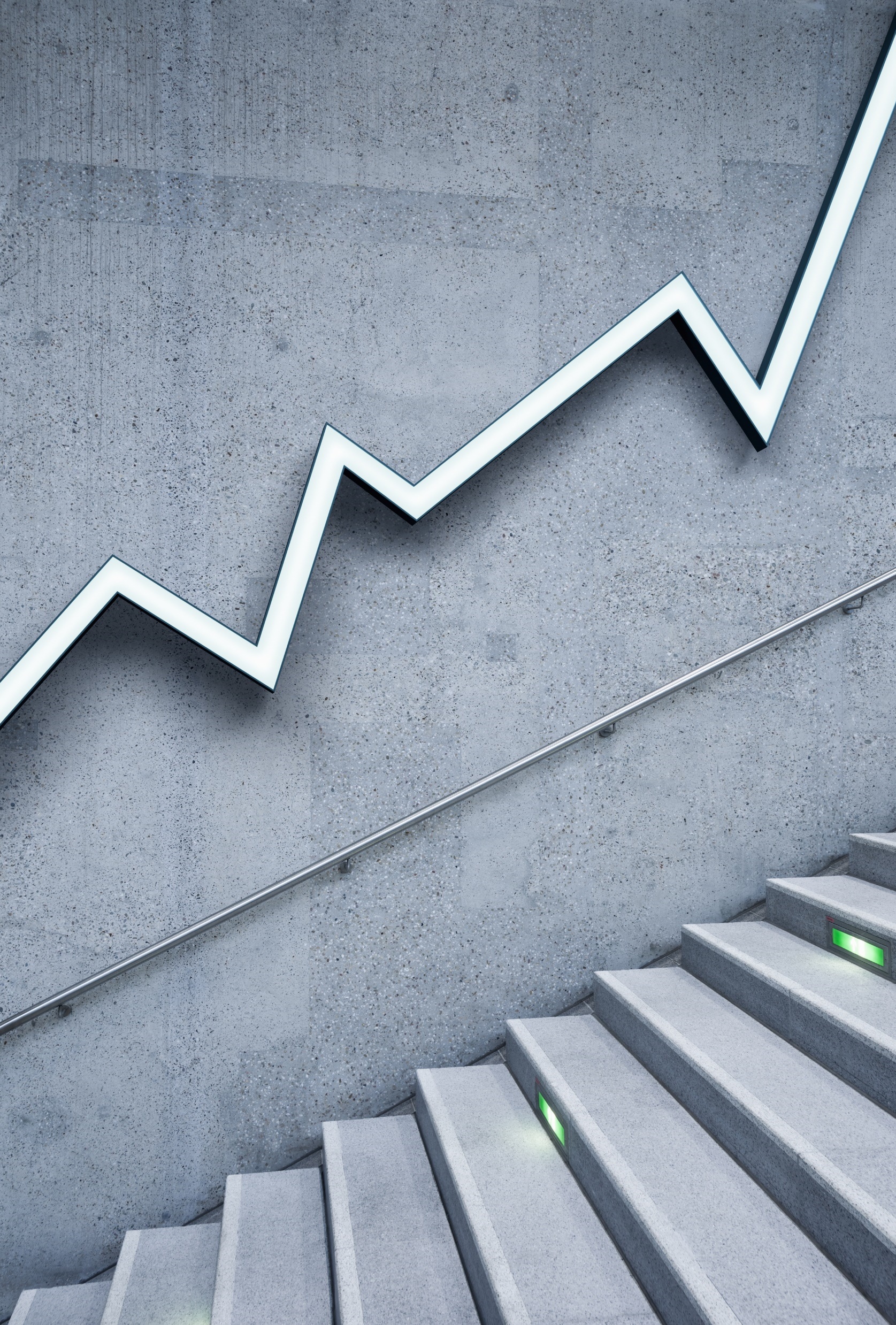 Finanční trhy
Prezentace
Finanční systém a jeho funkce
Depozitní funkce
 Kreditní funkce
 Funkce uchování hodnoty
 Likvidní funkce
 Platební funkce
 Funkce ochrany proti riziku
 Regulativní funkce
22.03.2020
Rozdělení finančních trhů
1. trhy peněžní: - trh peněz
                          - trh krátkodobých úvěrů
                          - trh krátkodobých cenných papírů
2. Kapitálový trh: - trh dlouhodobých úvěrů
                             - trh dlouhodobých cenných papírů
22.03.2020
Kapitálový trh
Je určen zejména k financování firemních aktivit. 
1. Trh dlouhodobých úvěrů (delší než 1 rok):
 Investiční úvěry
 Hypoteční úvěry
2. Trh dlouhodobých cenných papírů 
 Akcie
 Dluhopisy
22.03.2020
Rozdělení trhu cenných papírů
1. Trhy primární: - trhy veřejné
                            - trhy neveřejné

2. Trhy sekundární: - trhy veřejné (organizované a neorganizované)
                                 - trhy neveřejné
22.03.2020
Finanční instituce
Centrální banka
 Obchodní banky
 Nebankovní instituce
 Pojišťovací instituce
 Instituce kolektivního investování
 Penzijní fondy
 Burzy a mimoburzovní organizace
22.03.2020
Produkty, služby a funkce finančních institucí
Makroekonomická funkce centrální banky:
- měnová politika
- emisní politika
- devizová politika
22.03.2020
Mikroekonomická funkce centrální banky
Zprostředkování mezibankovního platebního styku
 Regulace obchodních bank
 Provádění bankovního dohledu
 Působení banky poslední instance
 Působení jako banka státu
 Reprezentace státu v měnové oblasti
22.03.2020
Funkce obchodních bank
Funkce finančního zprostředkovatele
 Funkce emitora bezhotovostních peněz
 Provádění bezhotovostního platebního styku
22.03.2020
Bankovní obchody a bankovní produkty
Úvěrové bankovní obchody
 Vkladové bankovní obchody
 Zprostředkovatelské operace
22.03.2020
Bankovní úvěrové obchody
Kontokorentní úvěry
 Lombardní úvěry
 Eskontní úvěry
 Spotřební úvěry a půjčky
 Emisní půjčky
 Hypoteční úvěry
22.03.2020
Depozitní (vkladové) bankovní obchody
Vklady na požádání (běžný účet)
 Vklady termínované
22.03.2020
Depozitní (vkladové) bankovní obchody
Emise bankovních dluhopisů: 
- Depozitní certifikáty
-  Směnky
Bankovní obligace
- Hypoteční zástavní listina
22.03.2020
Nebankovní instituce
Spořitelní družstva
 Úvěrní družstva
 Stavební spořitelny
 Pozemkové banky
 Komunální banky
22.03.2020
Pojišťovny
1. Pojišťovny specializované: - pojištění úrazové
                                                  - pojištění majetku
                                                  - zdravotní pojištění
                                                  - pojištění odpovědnostní
                                                  - pojištění životní
2. Pojišťovny univerzální
3. Zajišťovny
22.03.2020
Instituce kolektivního investování
1. Investiční fondy: - otevřené investiční fondy
                                - uzavřené investiční fondy
2. Investiční společnosti: - uzavřené podílové fondy
                                          - otevřené podílové fondy
22.03.2020
Penzijní fondy
Penzijní pojištění

 Penzijní připojištění
22.03.2020
Burzy
Burzy cenných papírů

  Burzy devizové
22.03.2020
Rozdělení burz z časového hlediska
Burzy promptní

 Burzy termínové (burzy finacial futures, burzy opční).
22.03.2020